7.1 Multiply and Divide Rational Expressions
Students will be able to:
Determine the values for which a rational expression is undefined
Simplify rational expressions
Multiply rational expressions
Divide rational expressions
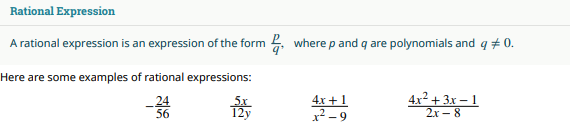 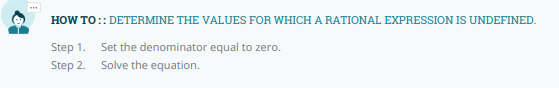 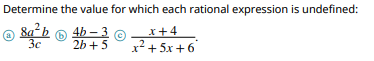 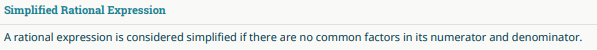 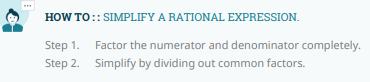 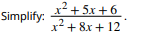 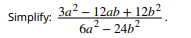 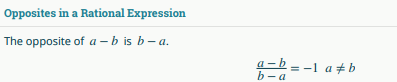 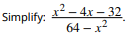 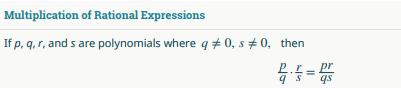 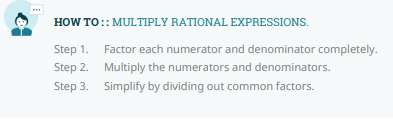 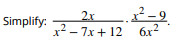 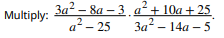 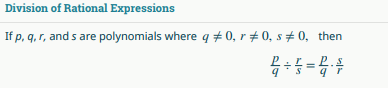 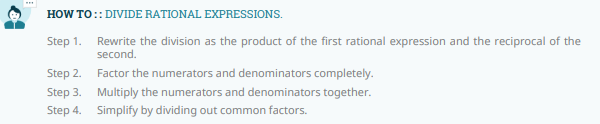 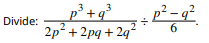 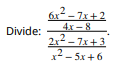 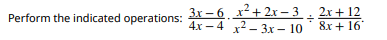 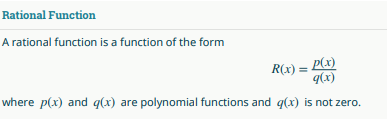 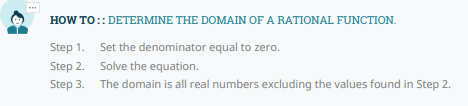 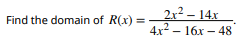 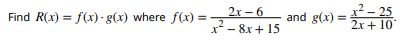 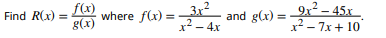